History
A 11 yrs old girl with normal birth history, vaccinated appropriately

- At the age of 5 yrs she presented with 
c/o  urinary incontinence 
Nocturnal enuresis
difficulty in walking 

In 2011 was evaluated and found to have  
-occult spinal dysraphism 
-tethered cord 
 -transitional lipoma with sacral agenesis
Feb 2013
- serum creat -1.47, urea 43
L2- L4 laminectomy,  detethering of cord
Excision of lipoma 
-started on levetiracetam post surgery (GTCS 2 episodes)
-post surgery advised CIC, however patient was not cooperative

Jan 2015 
corrective surgery (post soft tissue release) for club foot
Dec 2018 

-Detected to have HTN started on calcium channel blocker (dihydropyridine) 
-Foleys catheter was inserted and continued since then(changed every 2 weeks )
Feb 2019 
Presented to us with symptoms of nausea, loss of appetite

On examination 
Weight 18 kg, height 123 cms ,BMI 11.9 kg/m2 (underweight)
-Vitals were stable
-Systemic examination  NAD
-Serum Creat 5.7, urea 78 , Hb 7.2, Total counts 7200 , plt 1.87 lakh 

-USG abd/Pelvis
Bil gross Hydronephrosis and Hydroureteronephrosis
Bil paper thin cortex due to ?VUR
Pre void 85 ml, post void 50 ml(significant)

-Urine output approximately 750 ml/day

She was initiated on maintainence hemodialysis(eGFR 8 ml/min/1.73 m2)  at our centre thrice per week with access as Right IJV uncuffed HD catheter
Subsequently the uncuffed catheter was changed 
-Left femoral uncuffed HD catheter
 
Later underwent Right IJV tunneled,cuffed  HD catheter

She tolerated the hemodialysis well, felt better with each session  with interdialytic weight gain on average of 0.5 kg 

 Bladder  evaluation done was evaluated in view of transplant

Underwent Urodynamic study
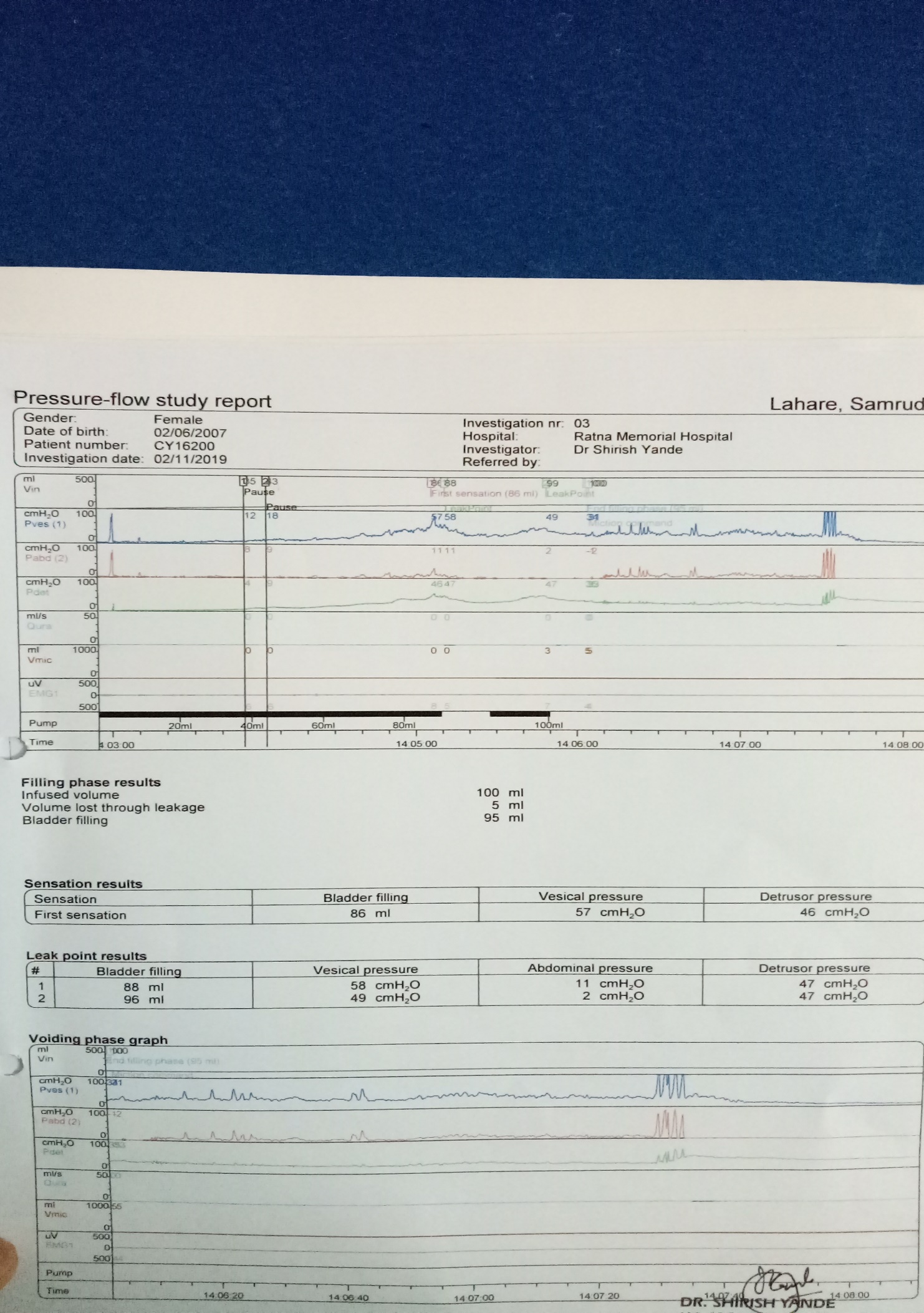 March 2019
-Radionuclide MCU –suggestive of Right VUR grade IV
-Conventional MCU -  she was not cooperative 
-cystoscopy with retrograde urography  : small capacity bladder and Rt VUR

 Meanwhile Paternal grandmother with similar blood group worked up as donor with HLA 5/6 mismatch

April 2019
- Right nephrectomy
Urology opinion :  ileal conduit 

 Need of permanent ileostomy and post transplant CIC explained to parents and they agreed

Pretransplant
-Lymphocyte cross matching  (CDC and flow cytometry ) -ve
Induction
Day 0 
Antithymocyte globulin 
Dose :100 mg (5 mg/kg)
Route: IV 
Duration :4 hrs
Maintainence
- TMS protocol
Tab Tacrolimus 2 mg/day(0.1 mg/kg)
Tab Mycophenolate mofetil sodium 360 mg/day as per BSA
 Tab Prednisone 20 mg/day

Other Medications:
 Tab Valgancyclovir 450 mg -CMV prophylaxis,
Tab Cotrimoxazole(SS) - pneumocystis prophylaxis

She was discharged on day 12 post transplant in a stable condition
Challenges
1.Younger age of transplant
-High immunological risk 
-Compliance issues
-Larger vessel size (Anastomotic issues will be dealt by urology dept.)
-Disparity in kidney size 

2. Care of ileostomy bag 

3. Ileal conduit 
chances of  infections
Complications to be expected further
Recurrent UTI
Stoma stenosis
Indications of native nephrectomy
High grade VUR

Intractable UTI

Persistent refractory Hypertension (helps in reducing need of anti hypertensive therapy)

X-Y gonadal dysgenesis and renal failure (Drash syndrome) as wilms tumor chances are high
Renal transplant in children
ESRD  ETIOLOGY:

CAKUT including obstructive uropathy, hypoplasia, dysplasia
Heriditary renal diseases (polycystic renal diseases, cystinosis, hereditary nephritis, Atypical hemolytic uremic syndrome)
FSGS
Reflux nephropathy 
HUS
Wilms tumour
NEUROGENIC BLADDER
Neurogenic bladder refers to dysfunction of the  urinary bladder due to disease of the central  nervous system or peripheral nerves involved in  the control of micturition .
MICTURITION(VOIDING) REFLEX
Sensation of bladder fullness via  pelvic and pudendal nerves to
S 2,3,4
Frontal lobe decides social appropriateness
Periaqueductal gray matter
Medial Pontine micturition center
Onuf’s nucleus to pudendal nerves
Detrussor center (S 2,3,4) to pelvic nerves
RECIPROCAL ACTIVITY BETWEEN SPHINCTER & DETRUSSOR
Micturition
STORAGE	REFLEXES
Passive	low level phenomena mediated by a spinal reflex
Investigations
Noninvasive 
      1.Urine R/M
      2.Urine C/S
      3. RFT
      4.Usg -Post void residual volume 
      5.Uroflowmetry : Voided volume ( >100ml)
Maximal flow, maximal and average flow rate (M > 20ml/sec F > 15ml/sec)
6.Neuro Imaging
Invasive
1. Voiding cystourethrogram to rule out VUR



2.Urodynamic studies for 

Detrusor instability, incontinence, bladder pressure, bladder capacity , urine flow rate, sphincter activity


3.Cystoscopy
TREATMENT:
•
Non-invasive conservative treatment
Electrical stimulation
Drugs- anticholinergics, cholinergics, tricyclic antidepressants
Minimal invasive treatment
Clean Intermittent Catheterization
Botulinum toxin injections in the bladder
Sphincterotomy
Surgical treatment
Detrusor myectomy
Sacral rhizotomy with Sacral ant root stimulation
Sacral neuromodulation
Sphincterotomy
•
•